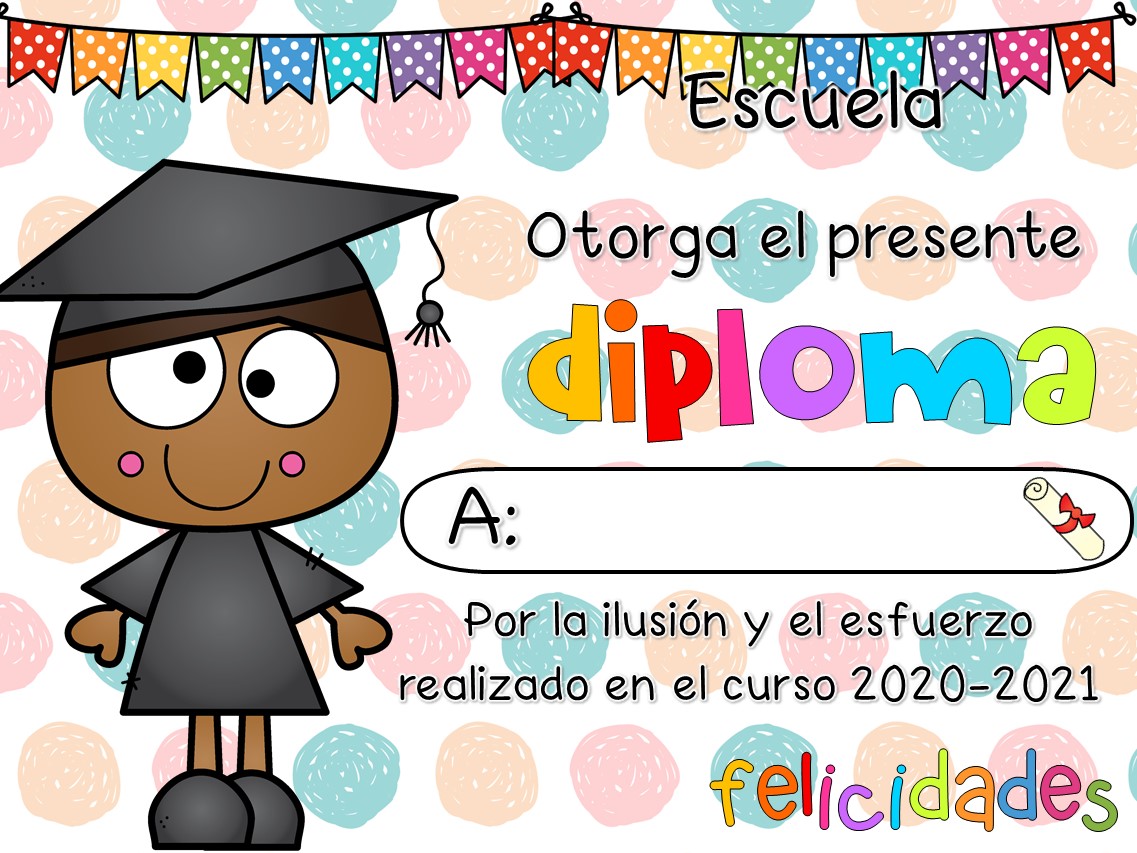 Nombre escuela
Nombre alumno
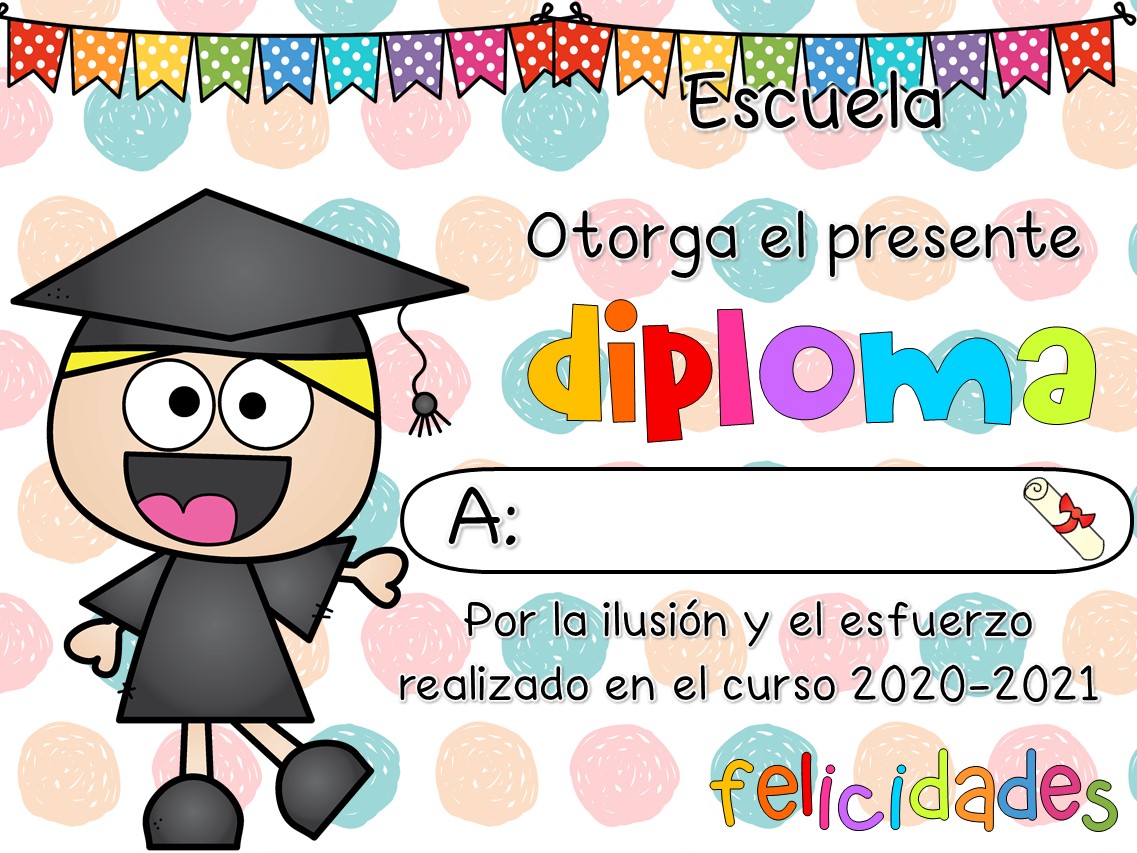 Nombre escuela
Nombre alumno
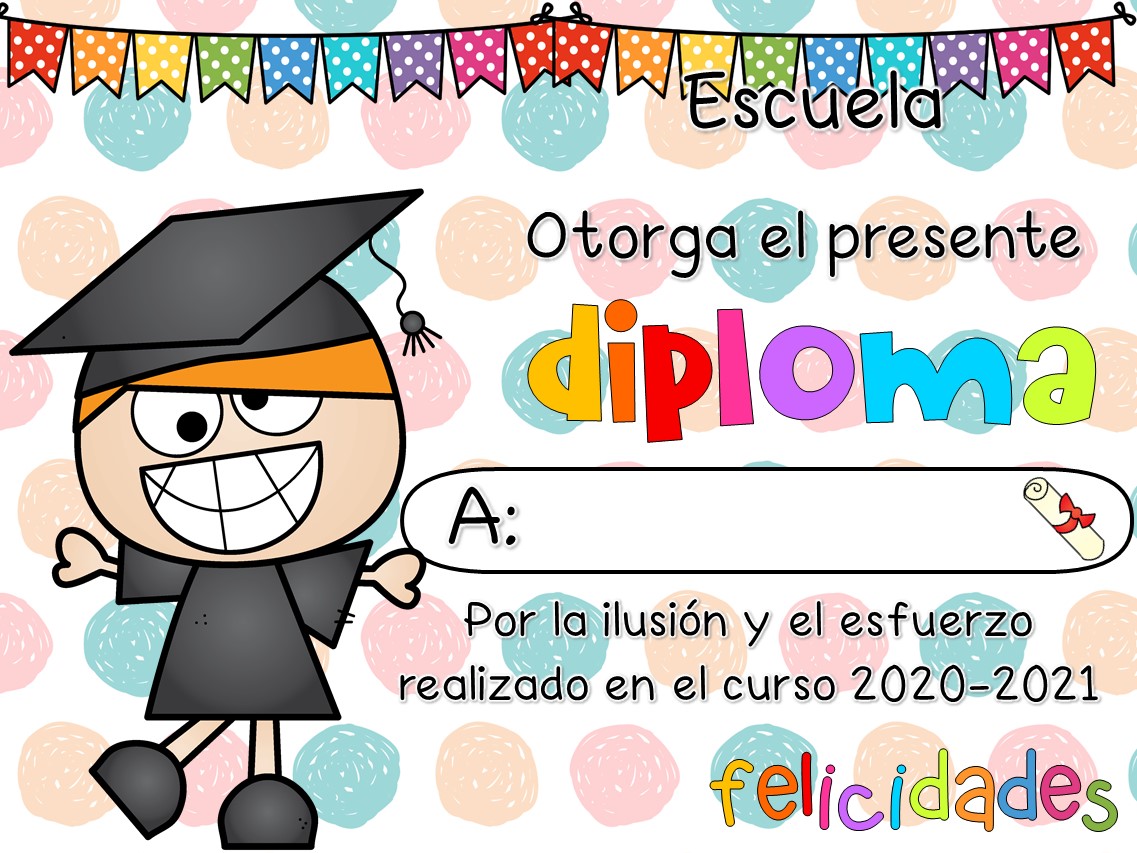 Nombre escuela
Nombre alumno
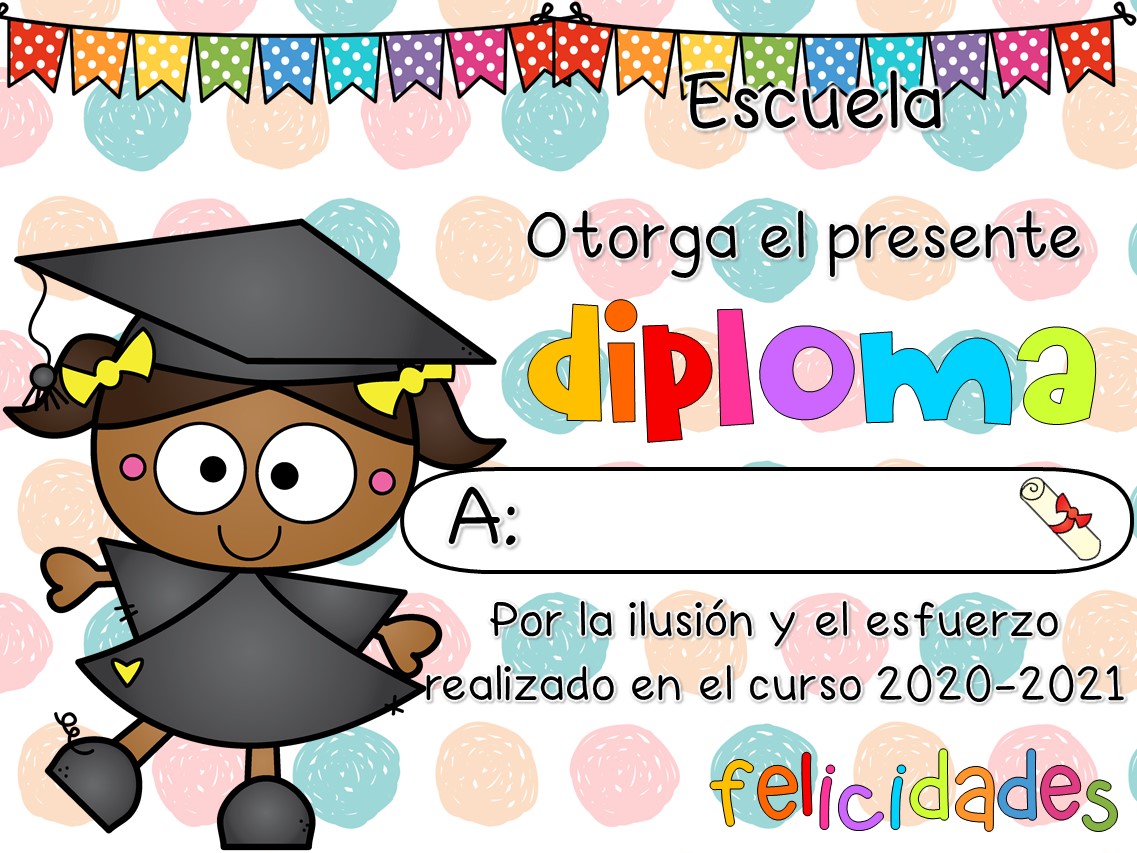 Nombre escuela
Nombre alumno
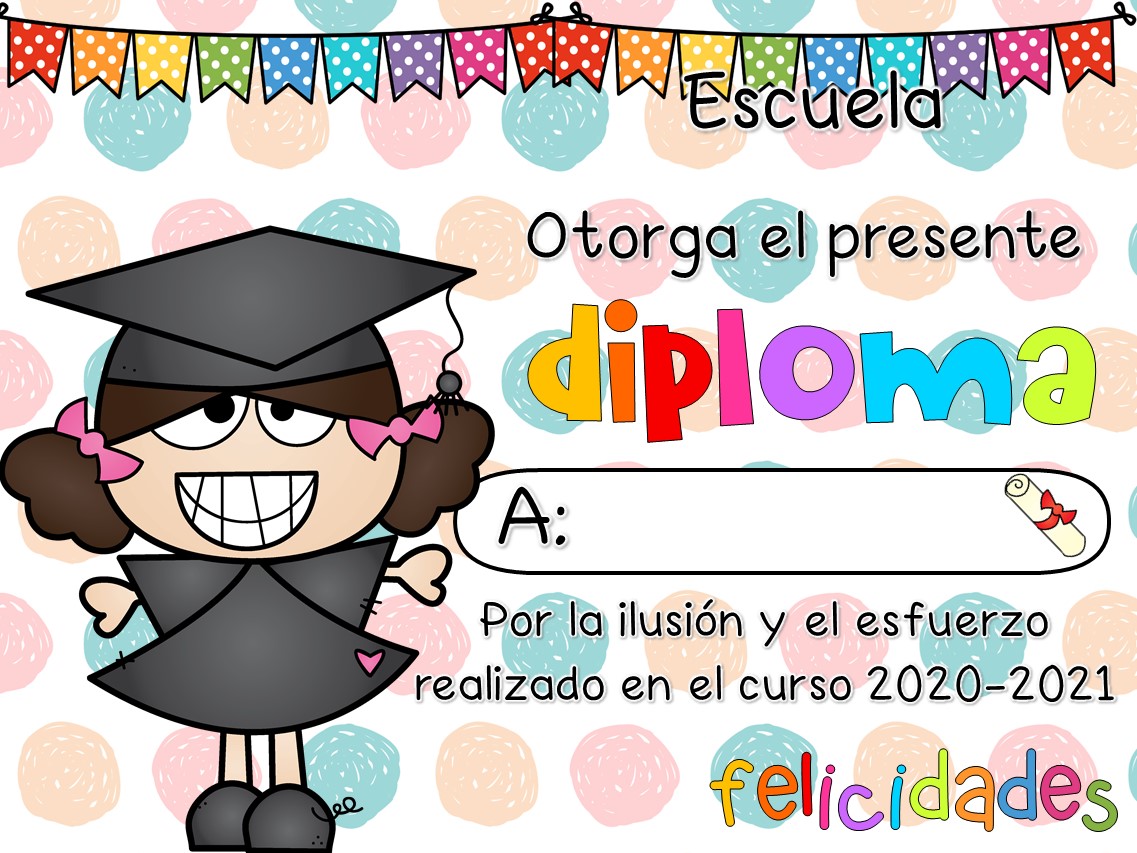 Nombre escuela
Nombre alumno
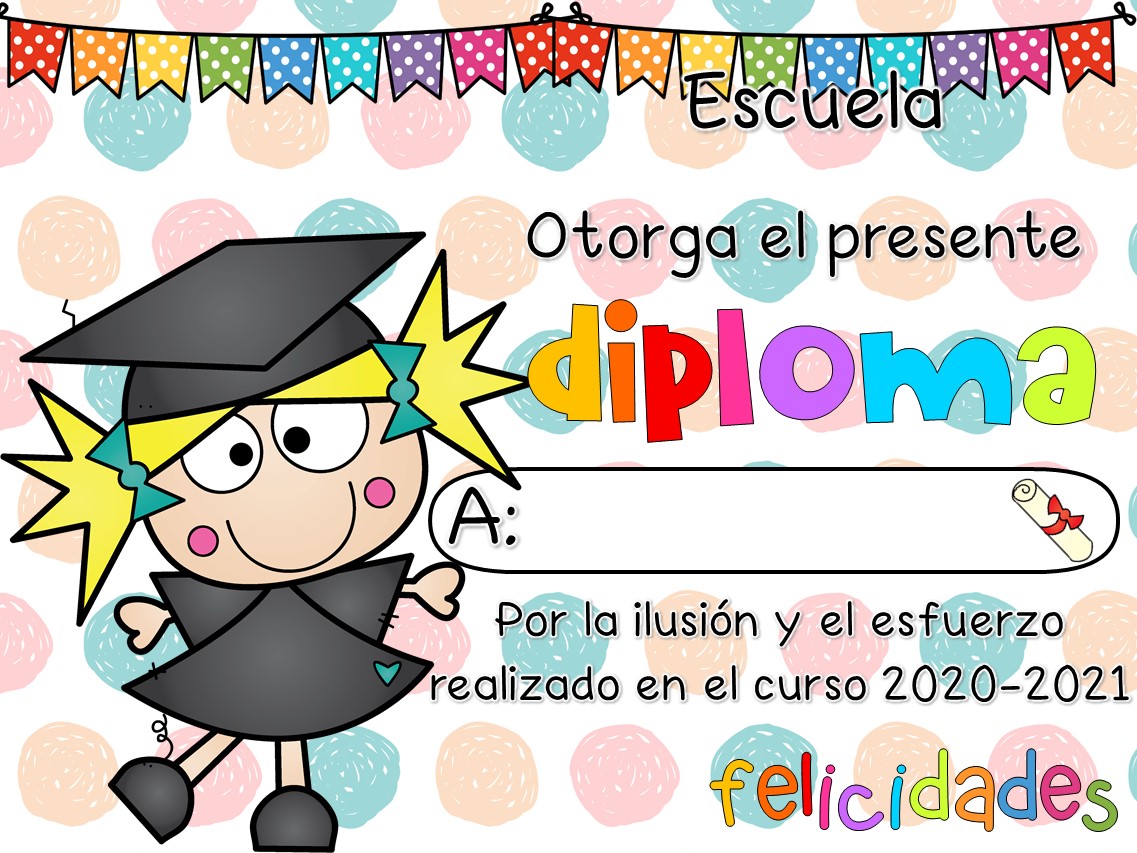 Nombre escuela
Nombre alumno
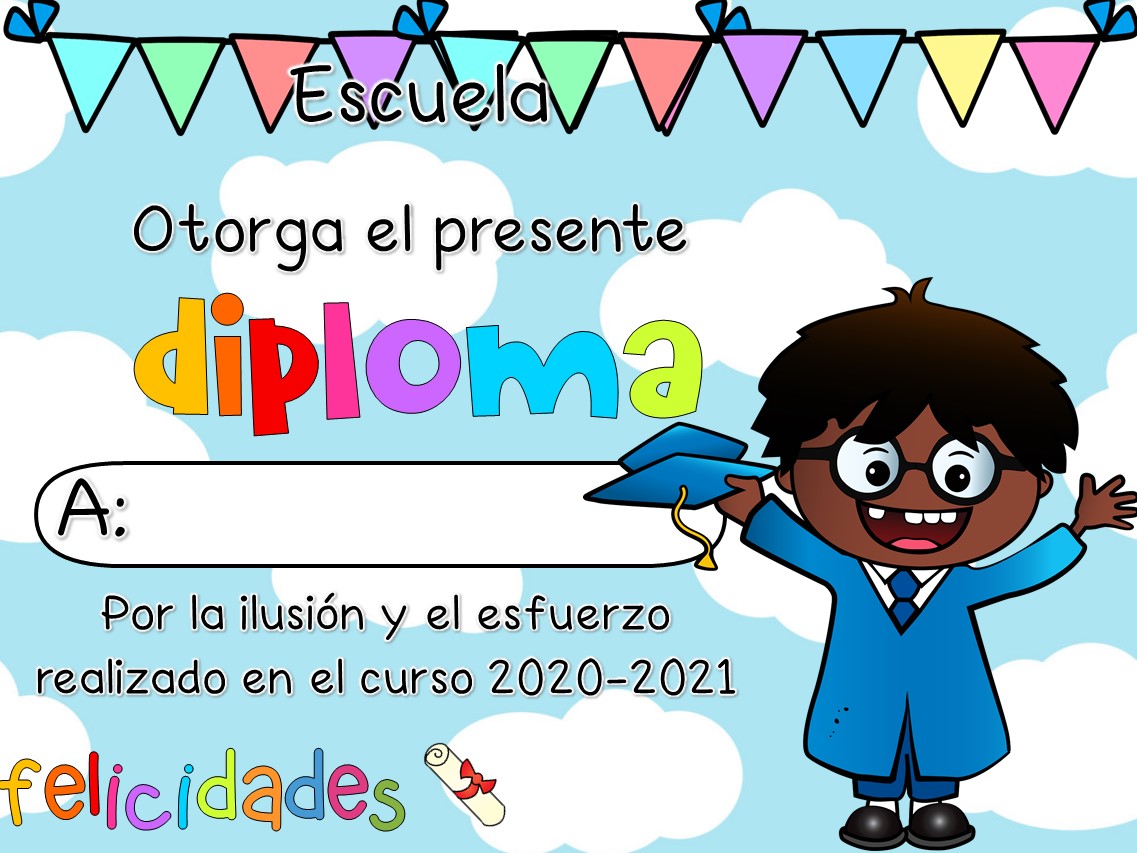 Nombre escuela
Nombre alumno
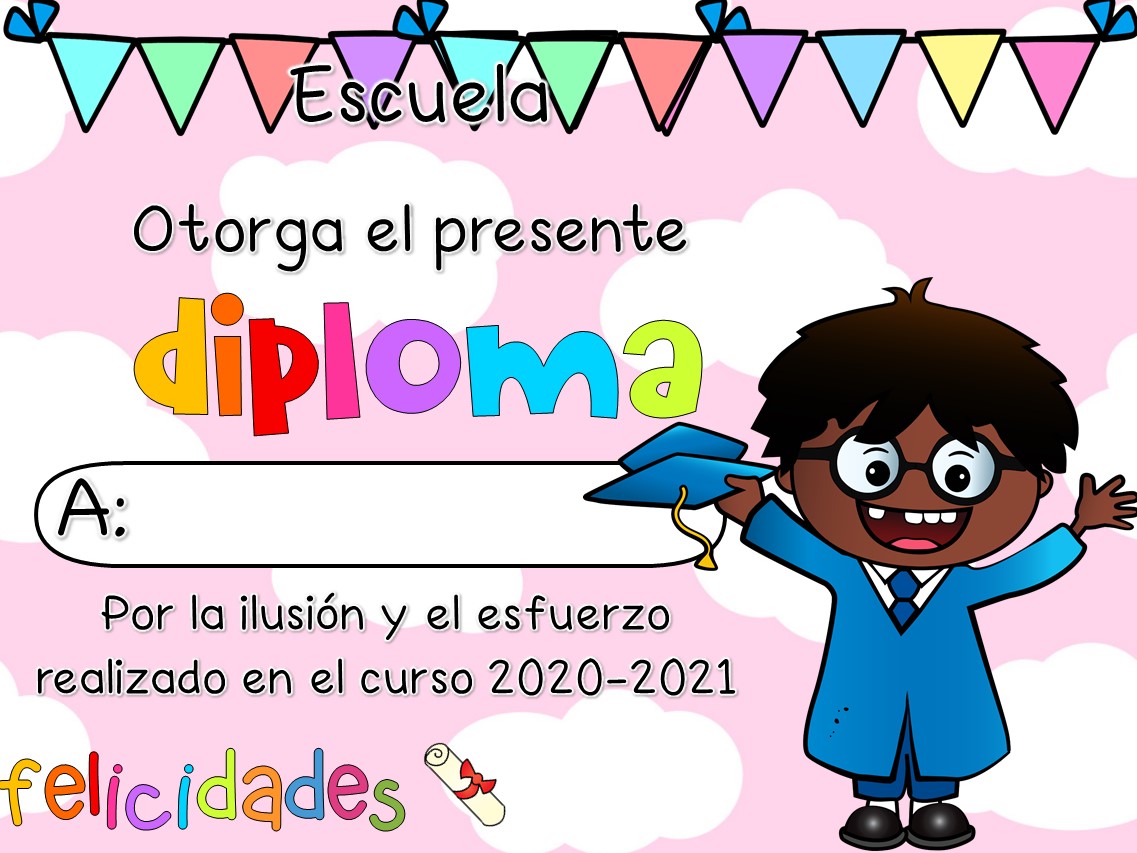 Nombre escuela
Nombre alumno
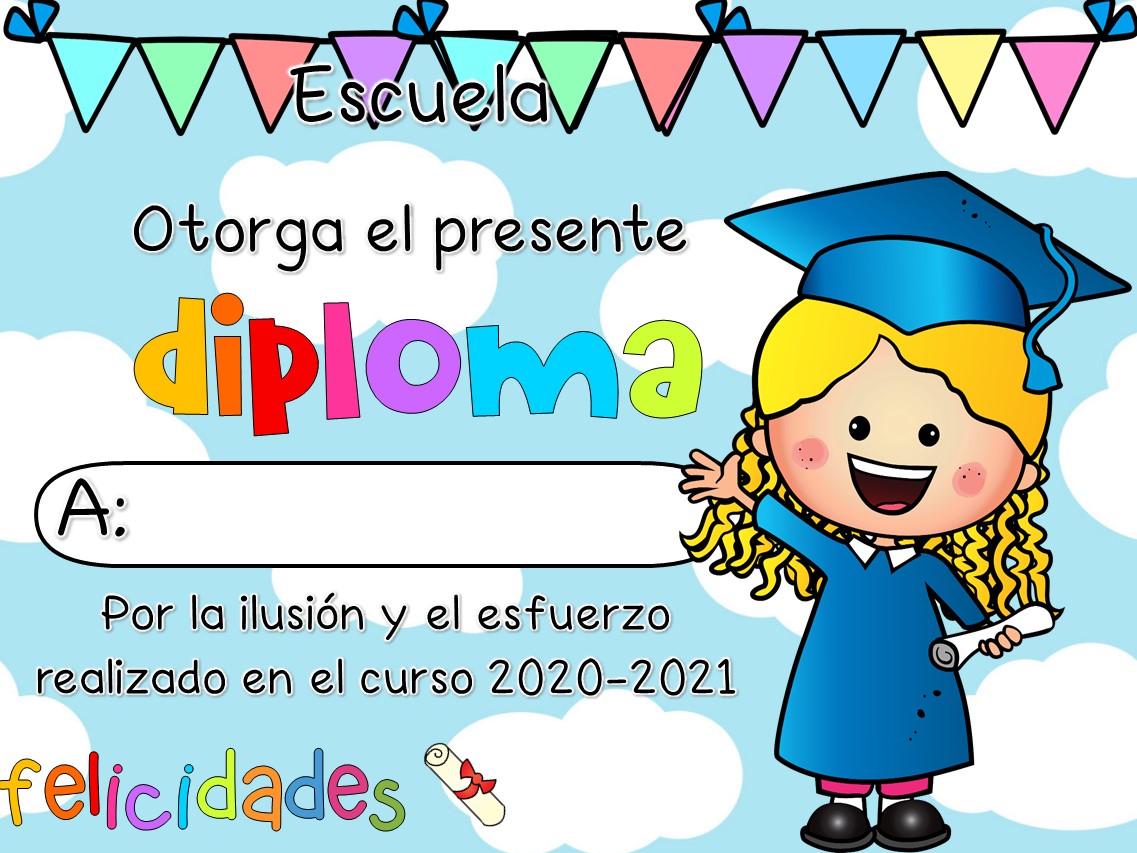 Nombre escuela
Nombre alumno
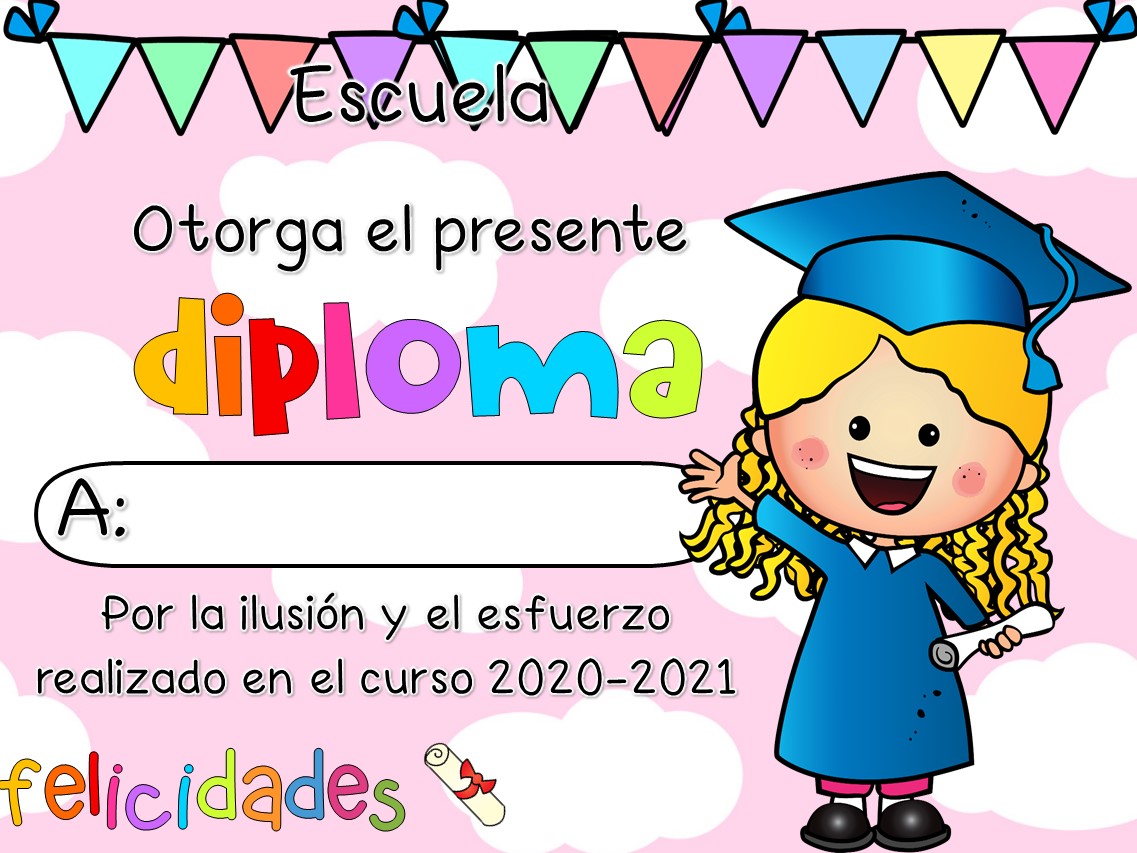 Nombre escuela
Nombre alumno
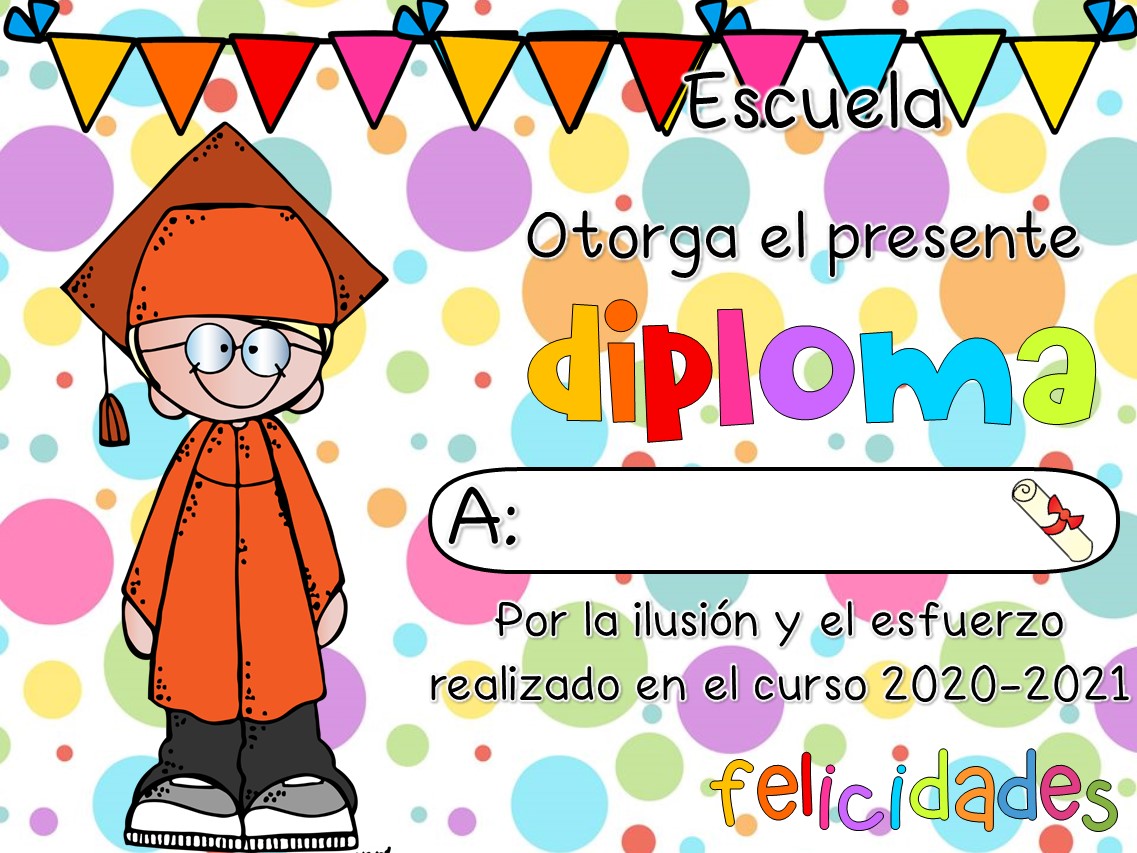 Nombre escuela
Nombre alumno
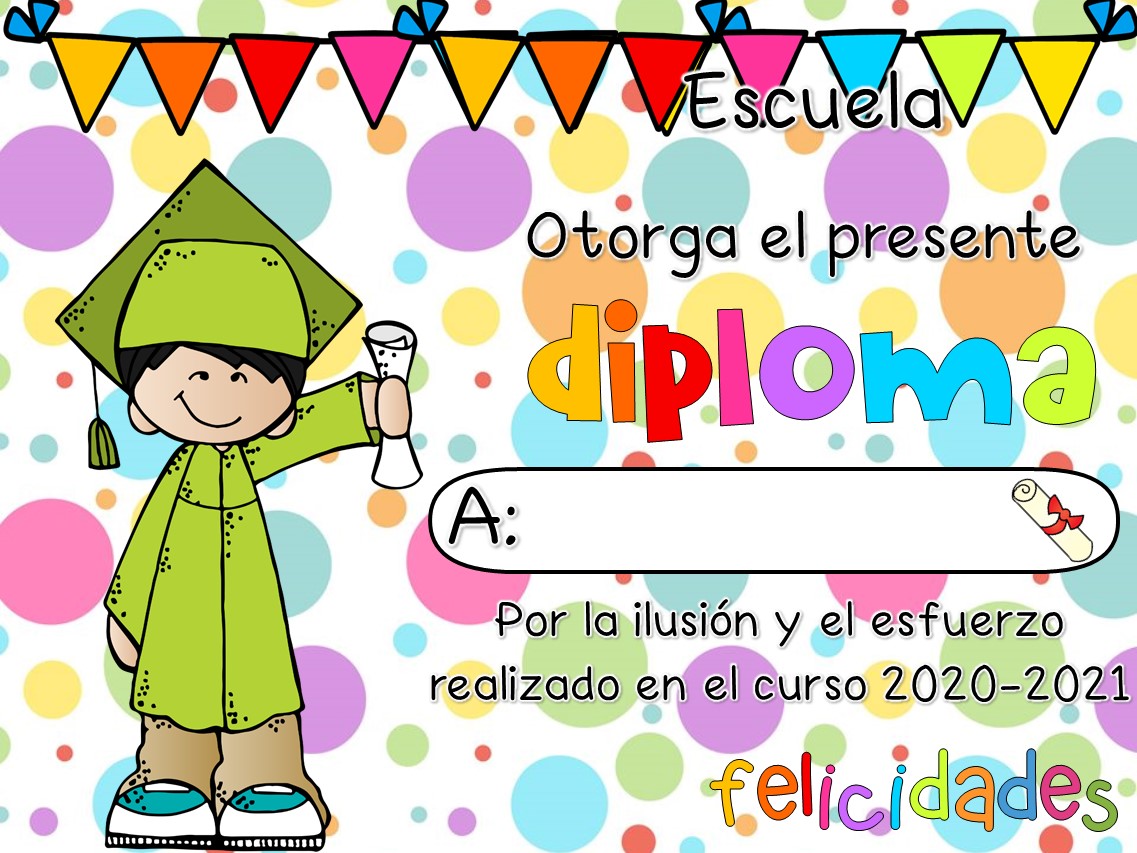 Nombre escuela
Nombre alumno
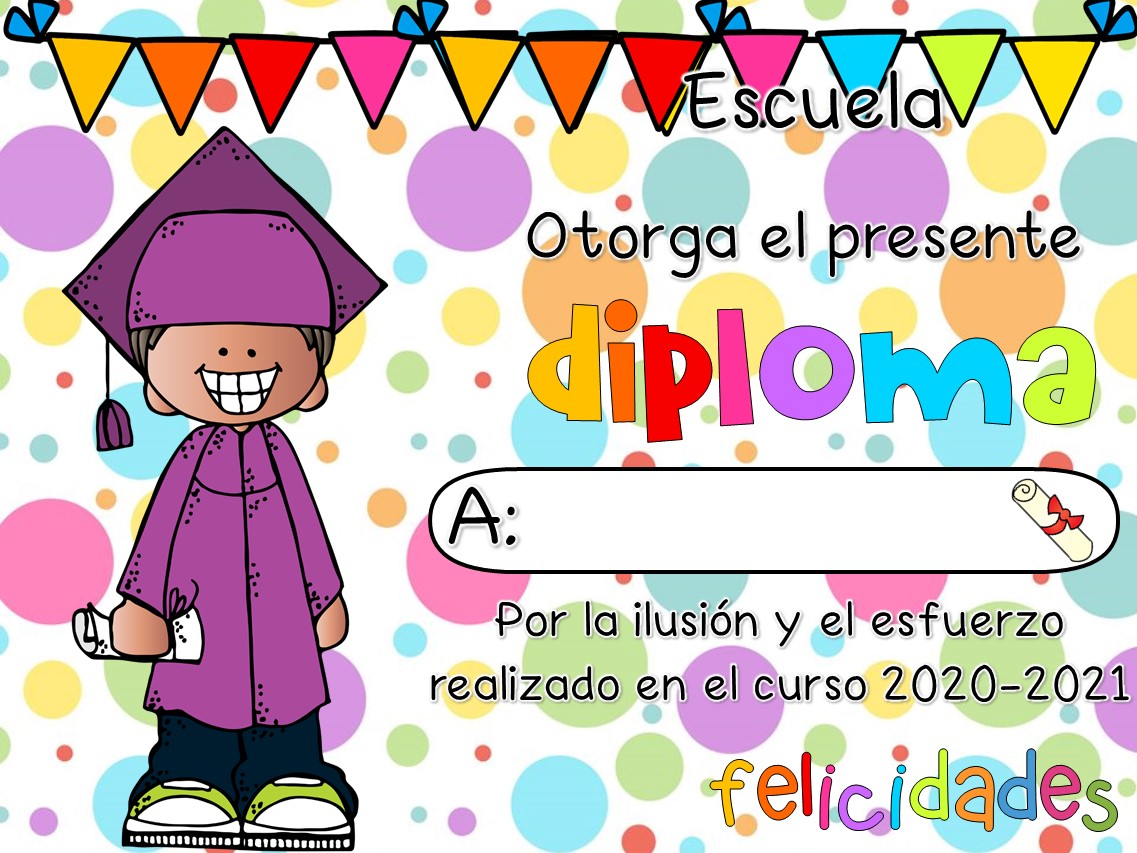 Nombre escuela
Nombre alumno
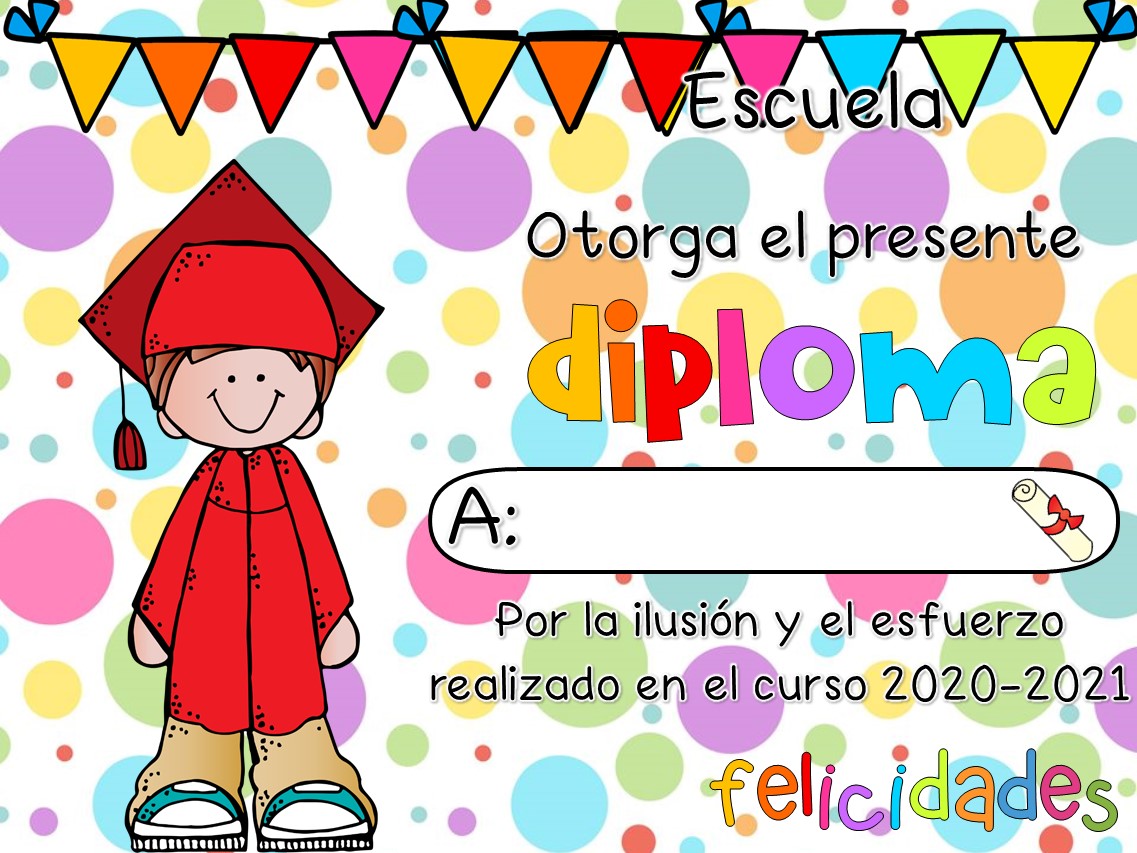 Nombre escuela
Nombre alumno
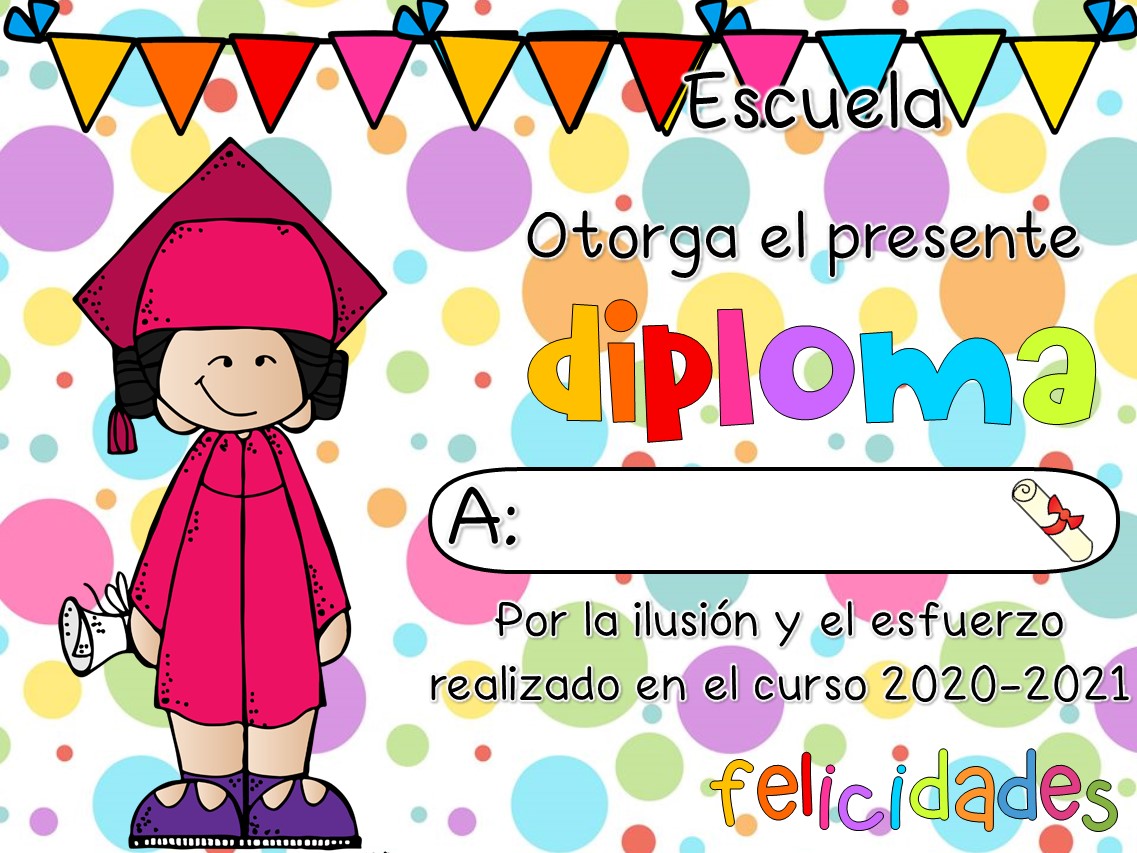 Nombre escuela
Nombre alumno
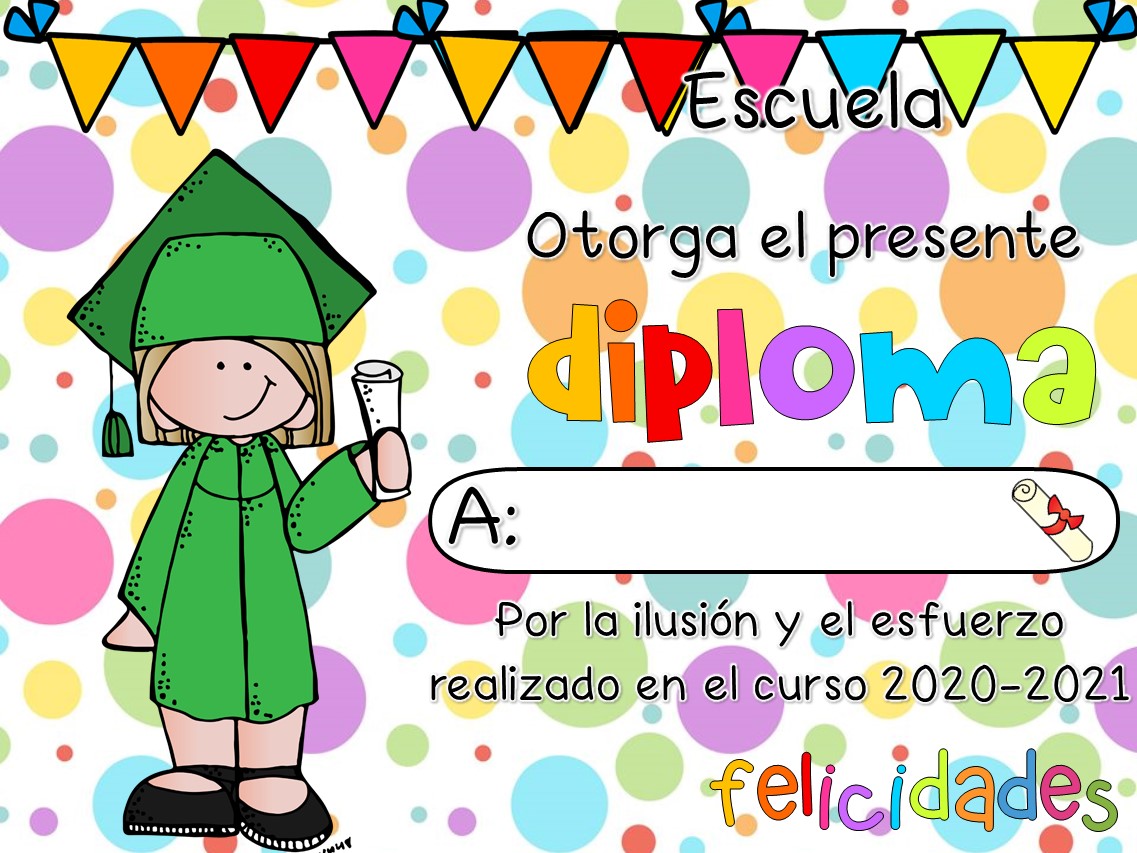 Nombre escuela
Nombre alumno
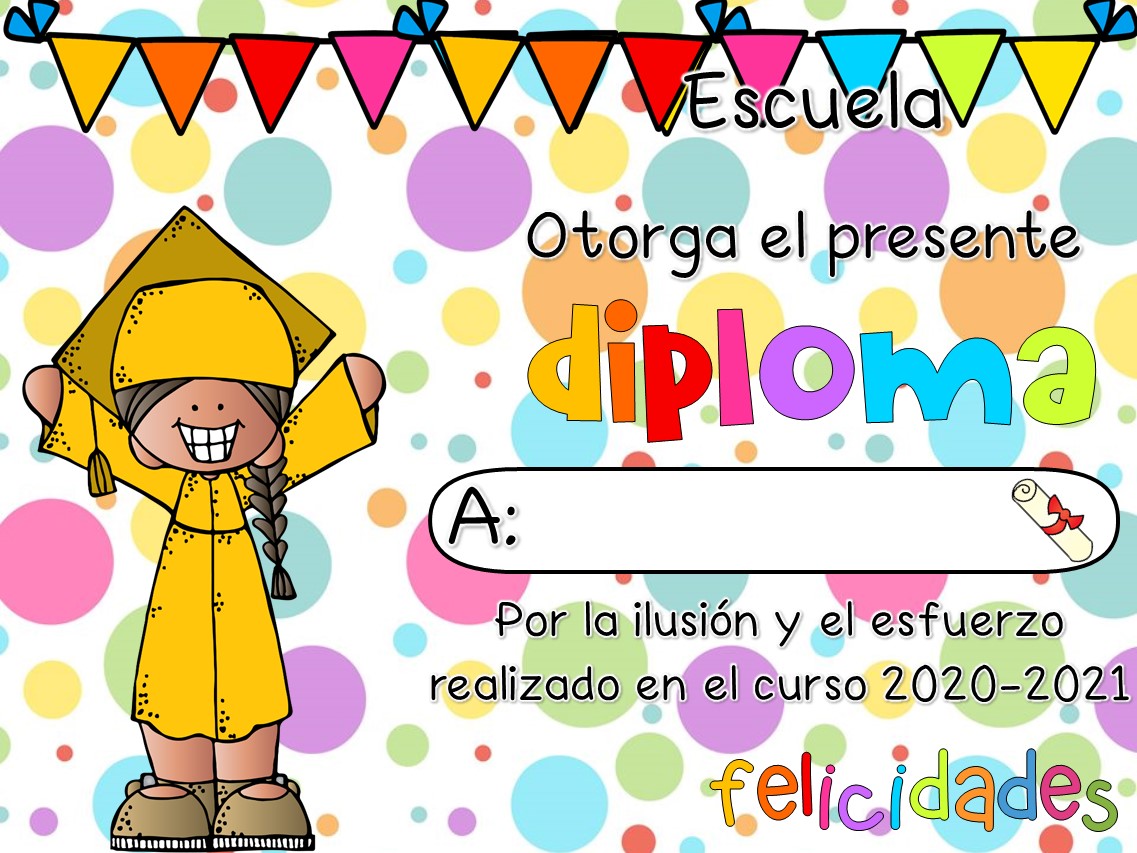 Nombre escuela
Nombre alumno
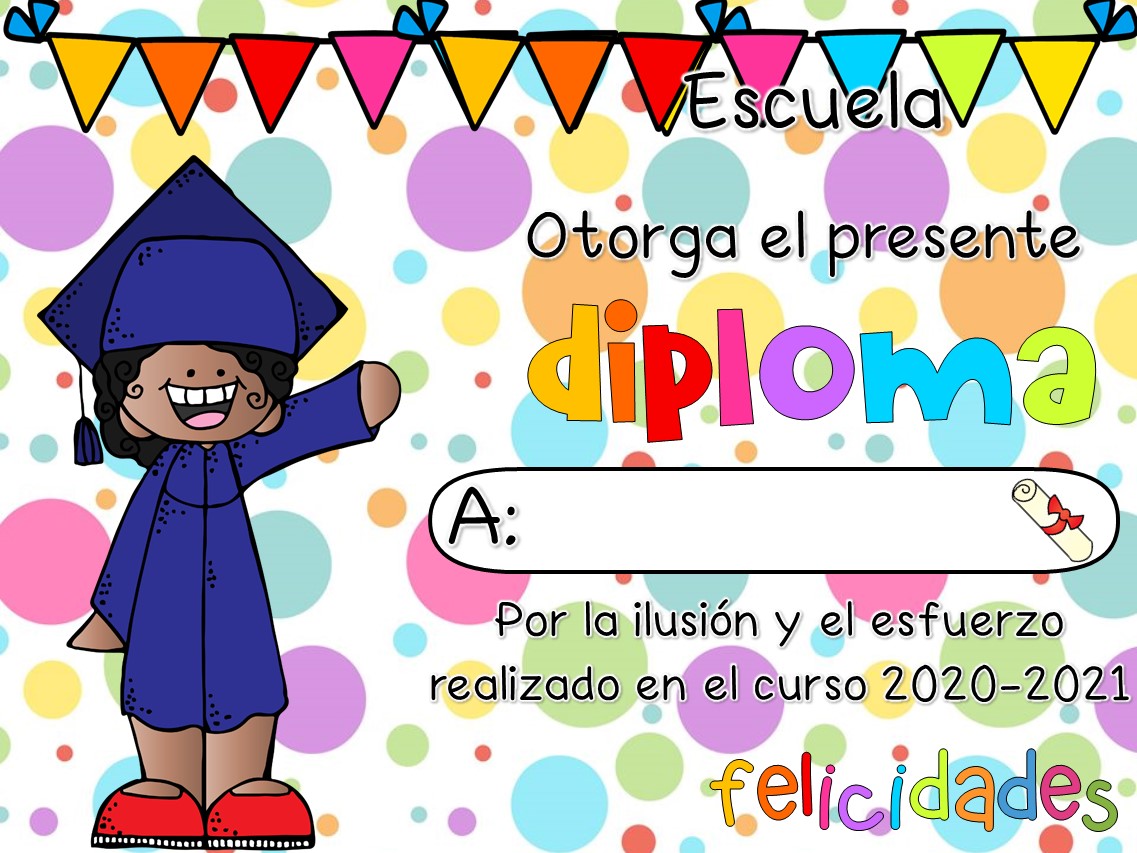 Nombre escuela
Nombre alumno
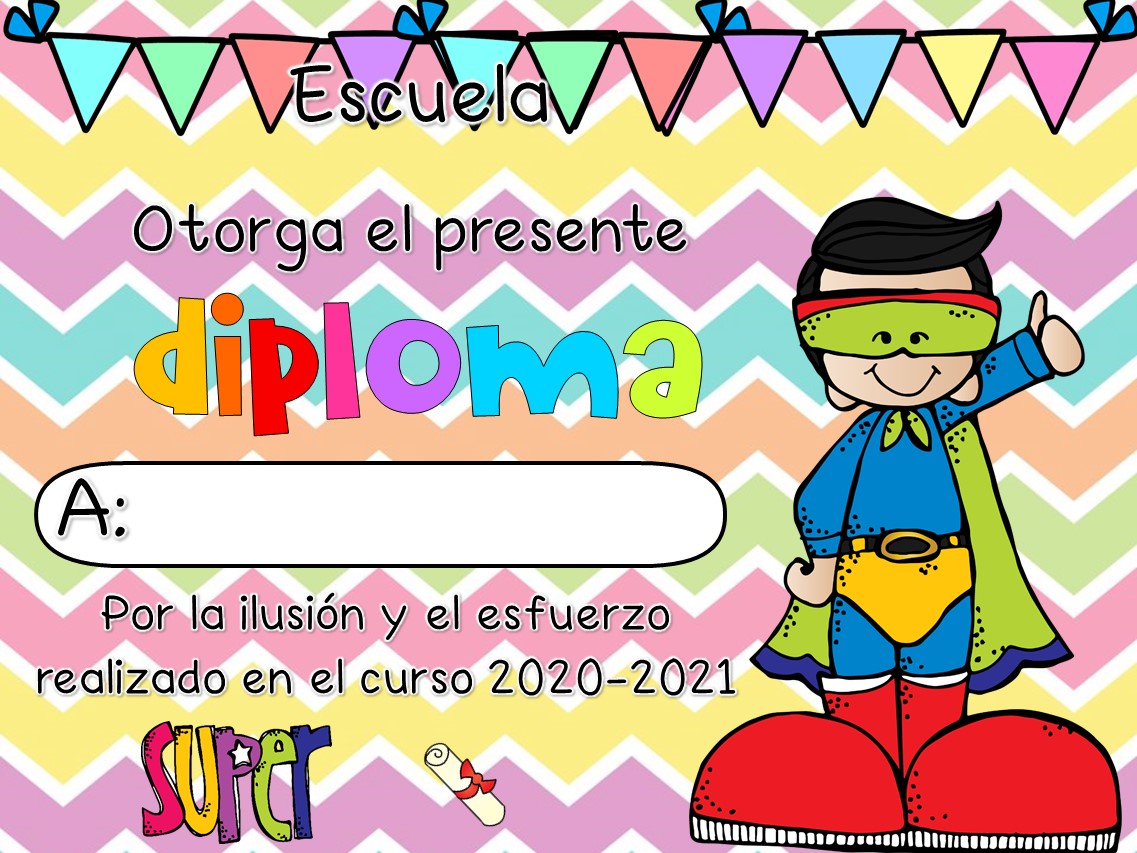 Nombre escuela
Nombre escuela
Nombre alumno
Nombre alumno
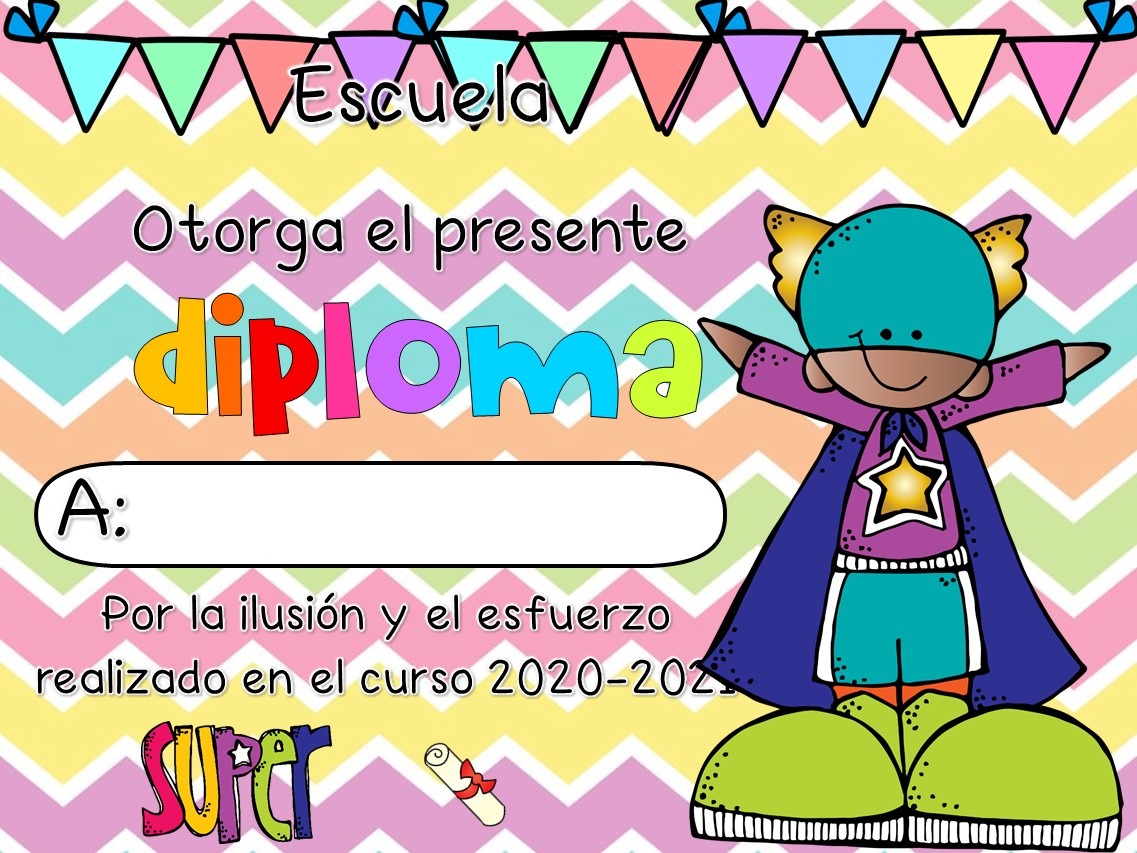 Nombre escuela
Nombre alumno
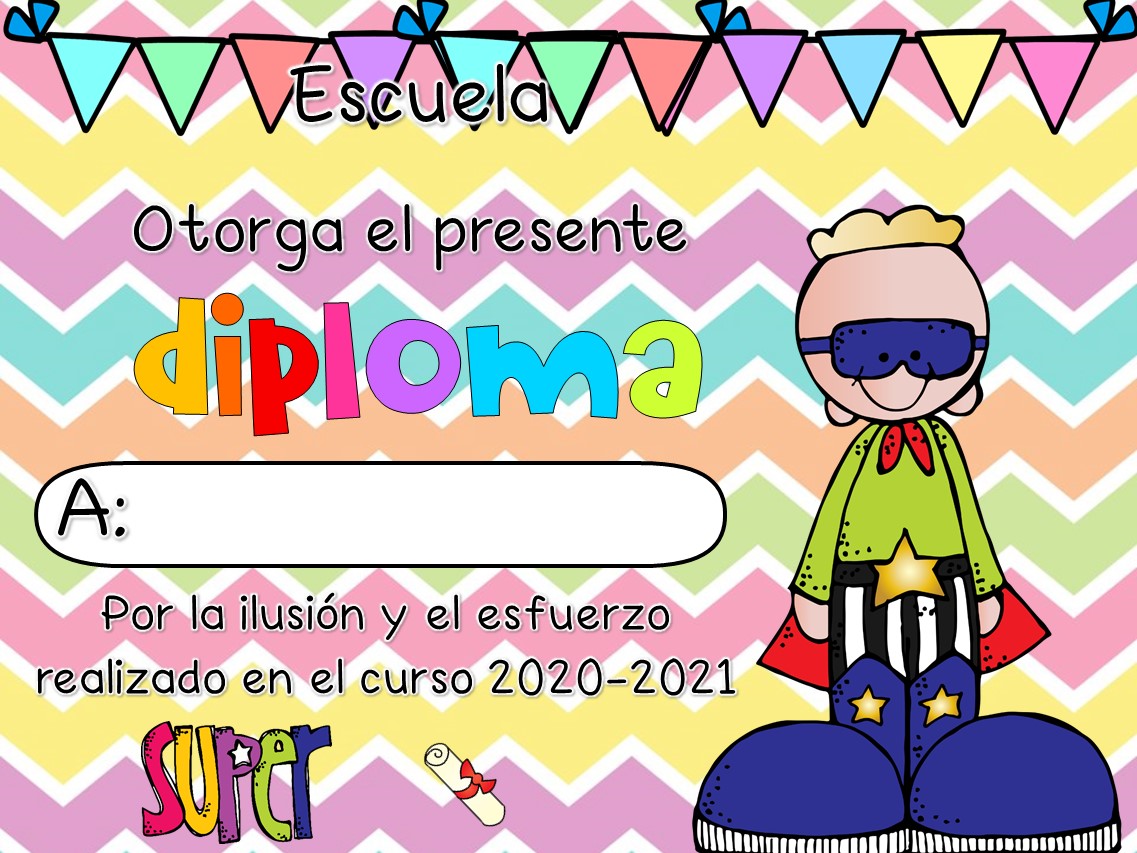 Nombre escuela
Nombre alumno
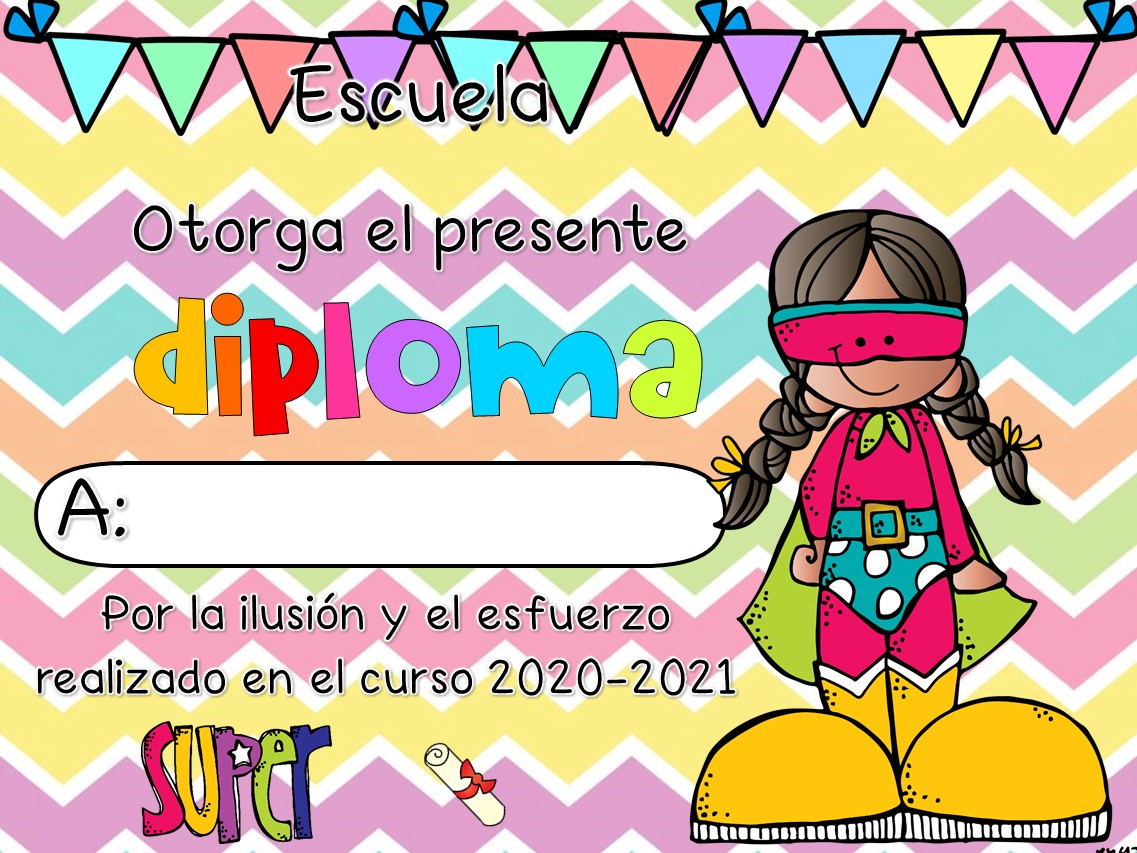 Nombre escuela
Nombre alumno
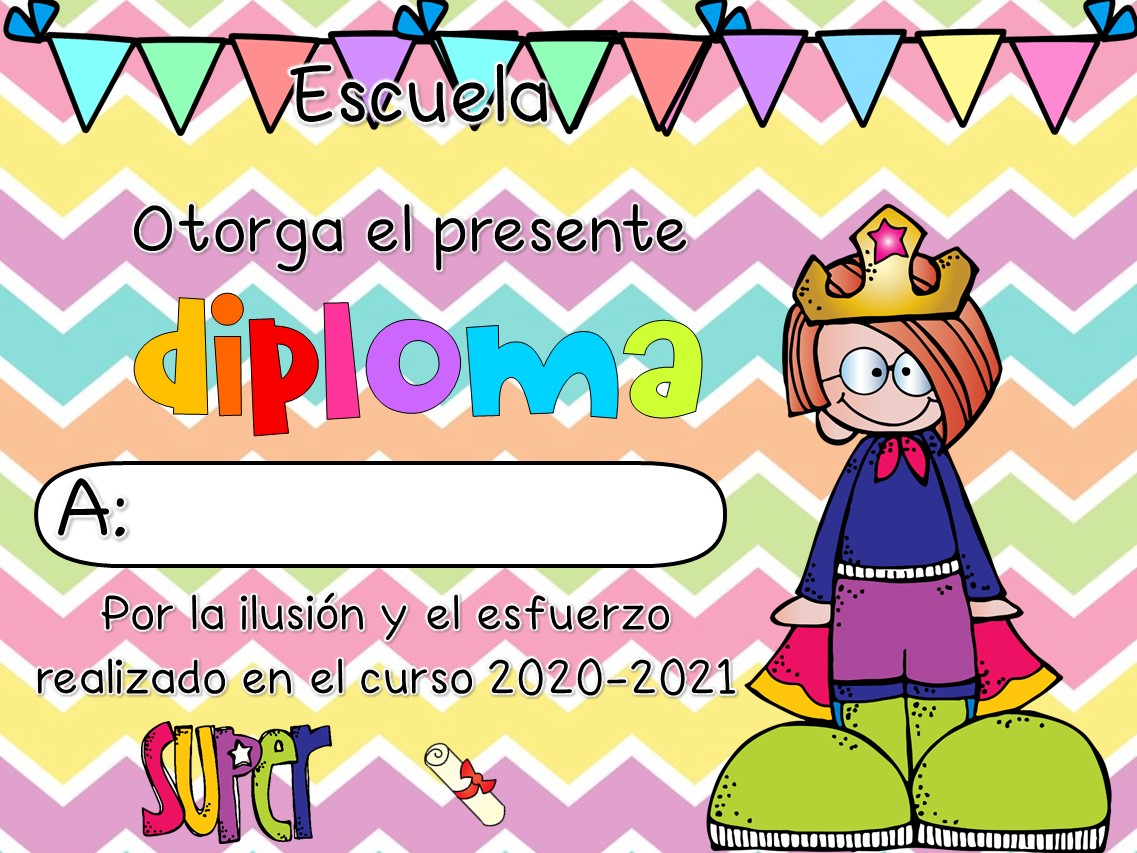 Nombre escuela
Nombre alumno
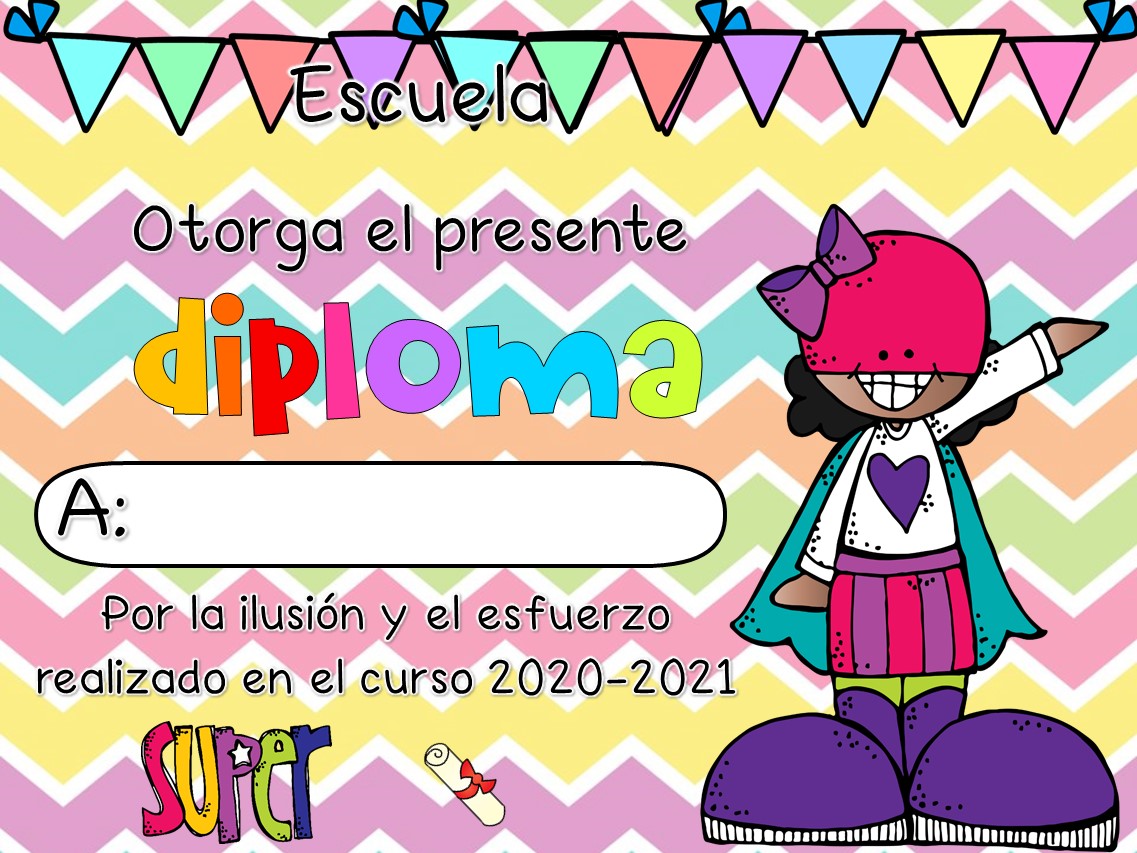 Nombre escuela
Nombre alumno
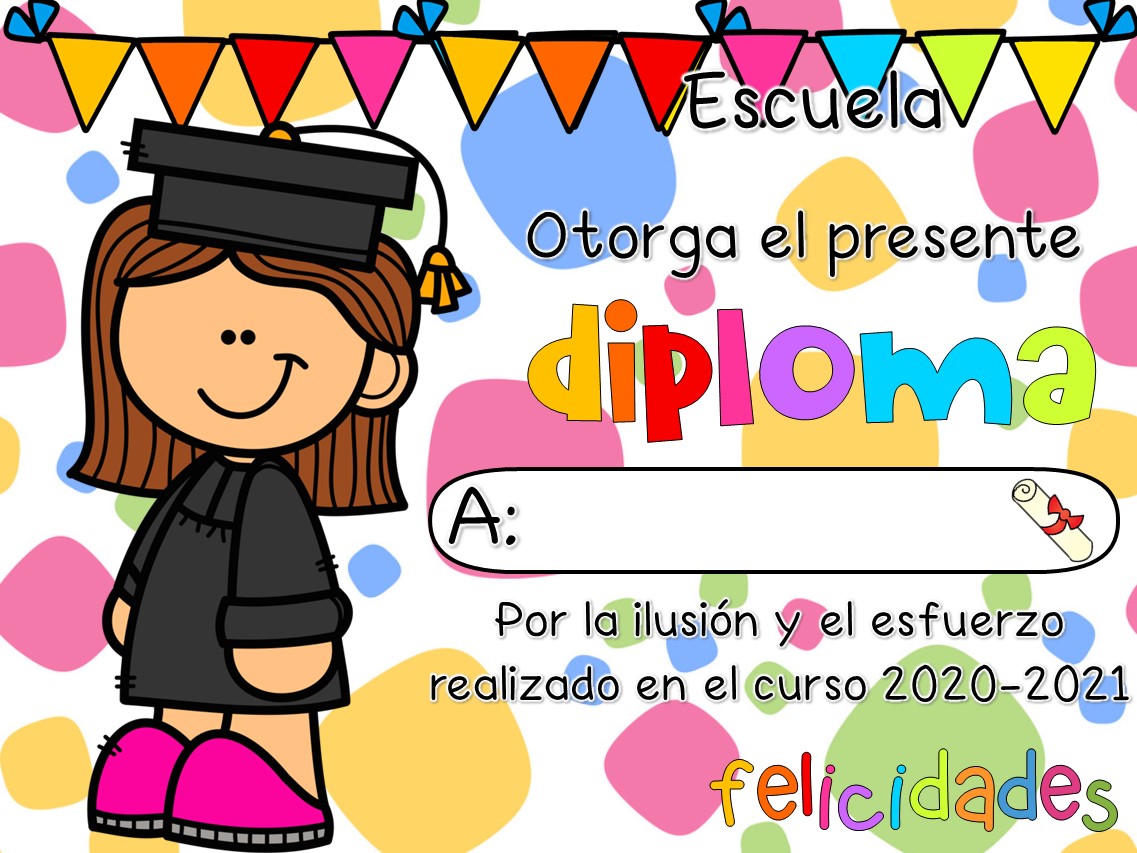 Nombre escuela
Nombre escuela
Nombre alumno
Nombre alumno
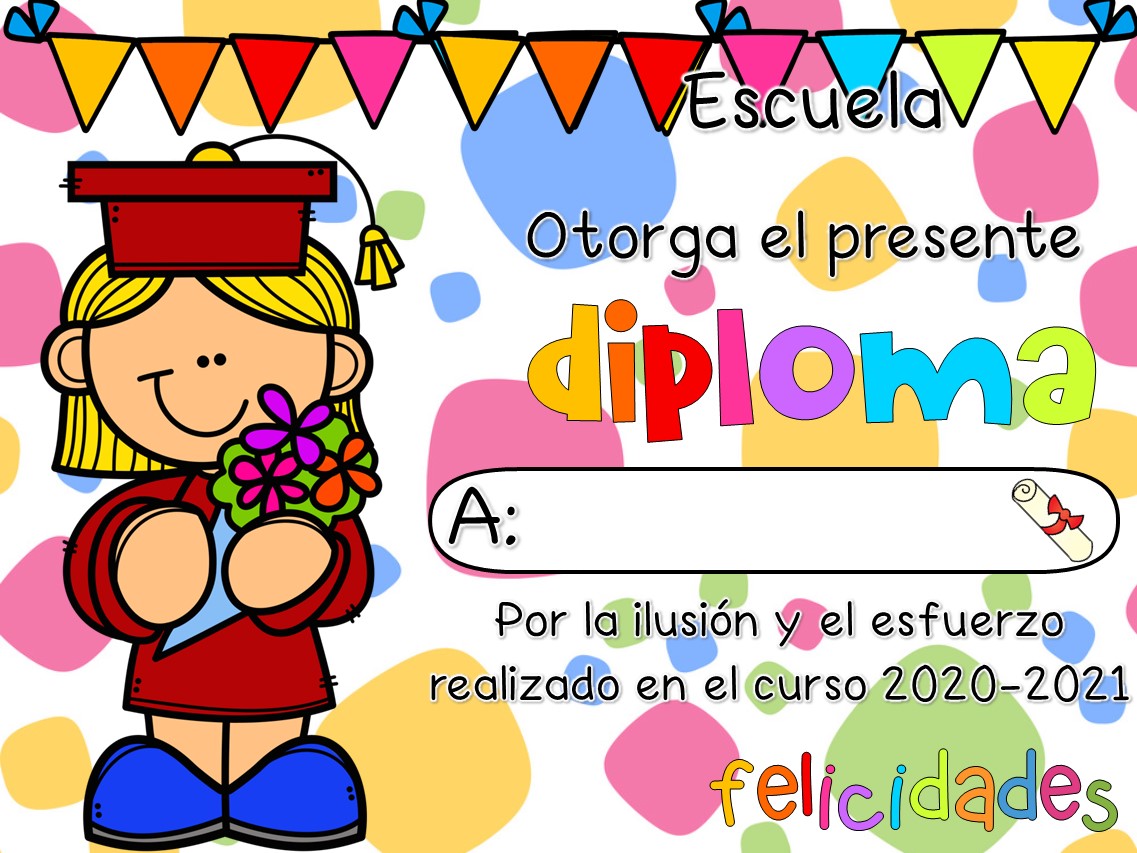 Nombre escuela
Nombre alumno
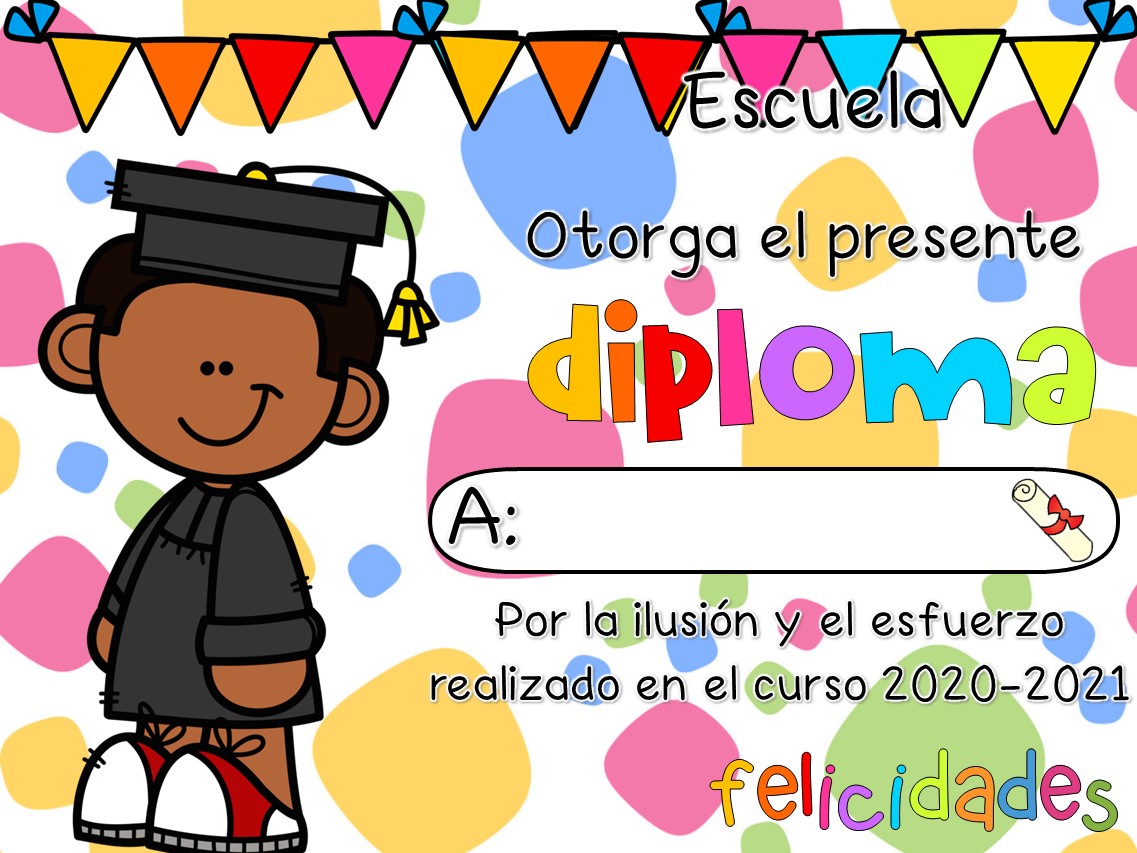 Nombre escuela
Nombre alumno
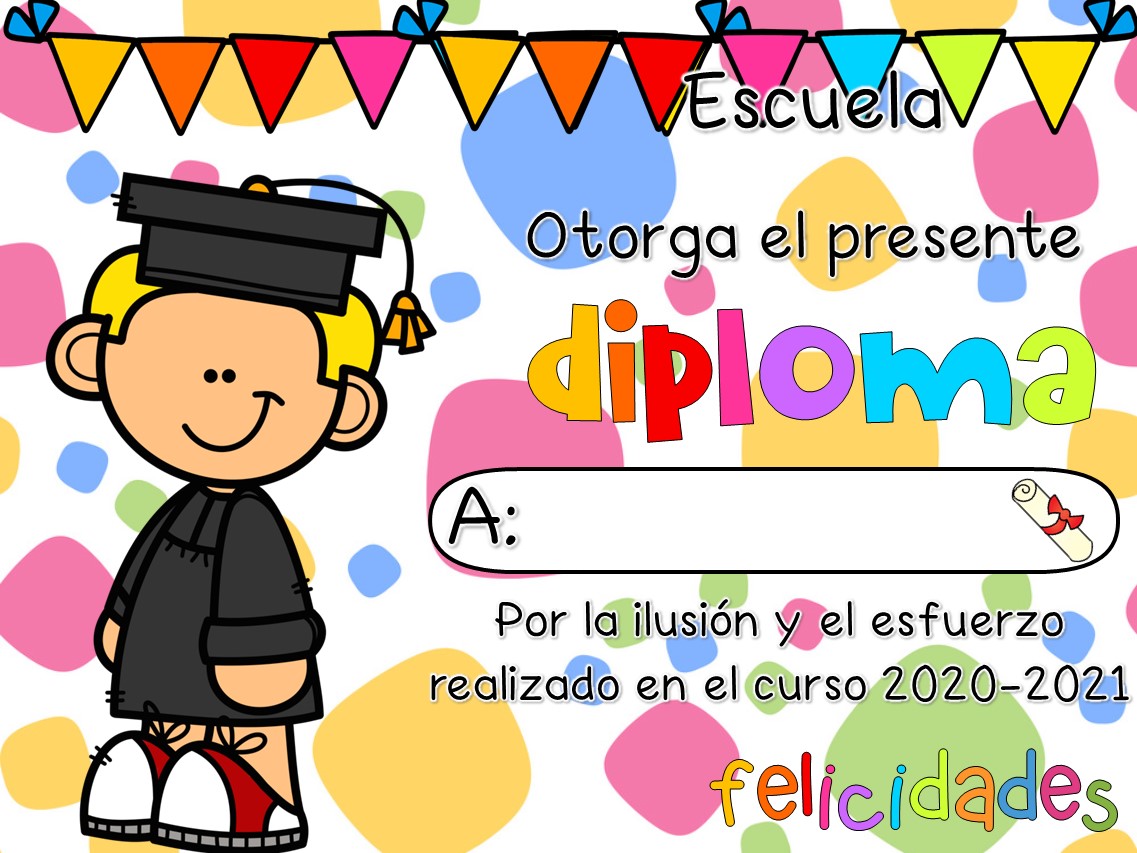 Nombre escuela
Nombre alumno
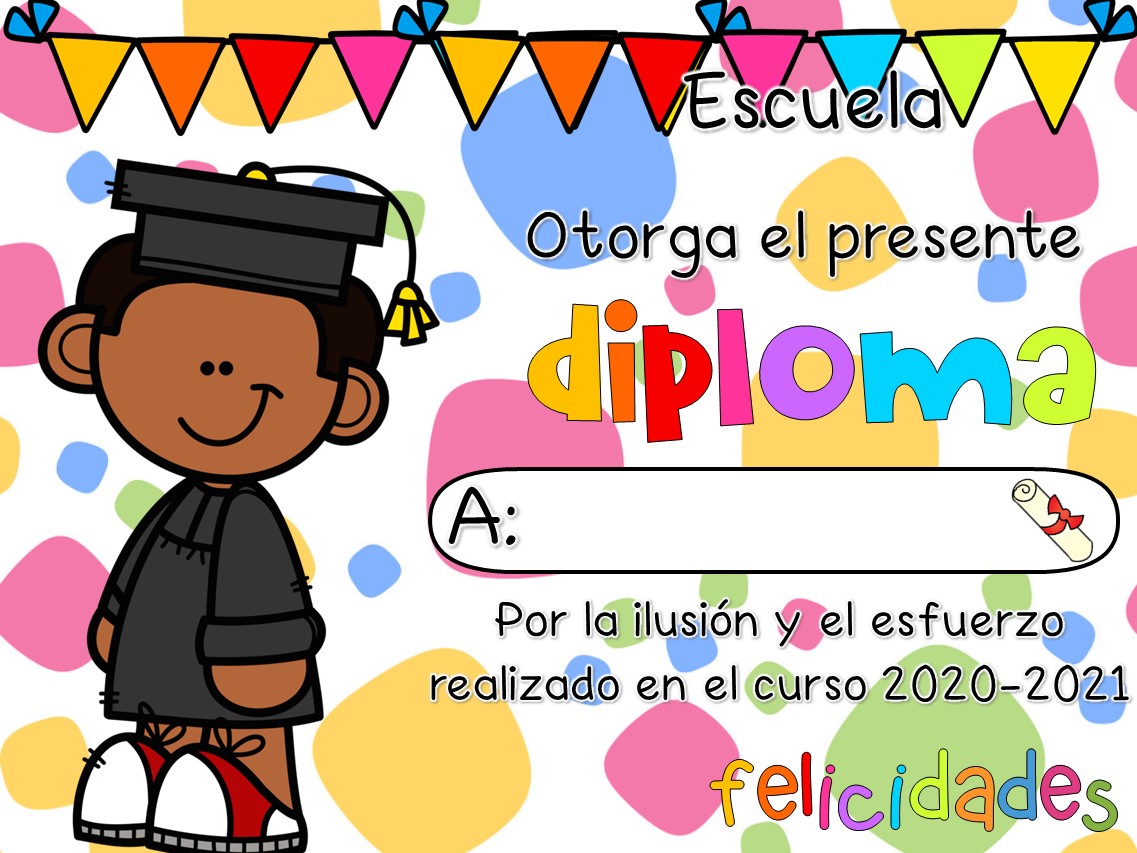 Nombre escuela
Nombre alumno
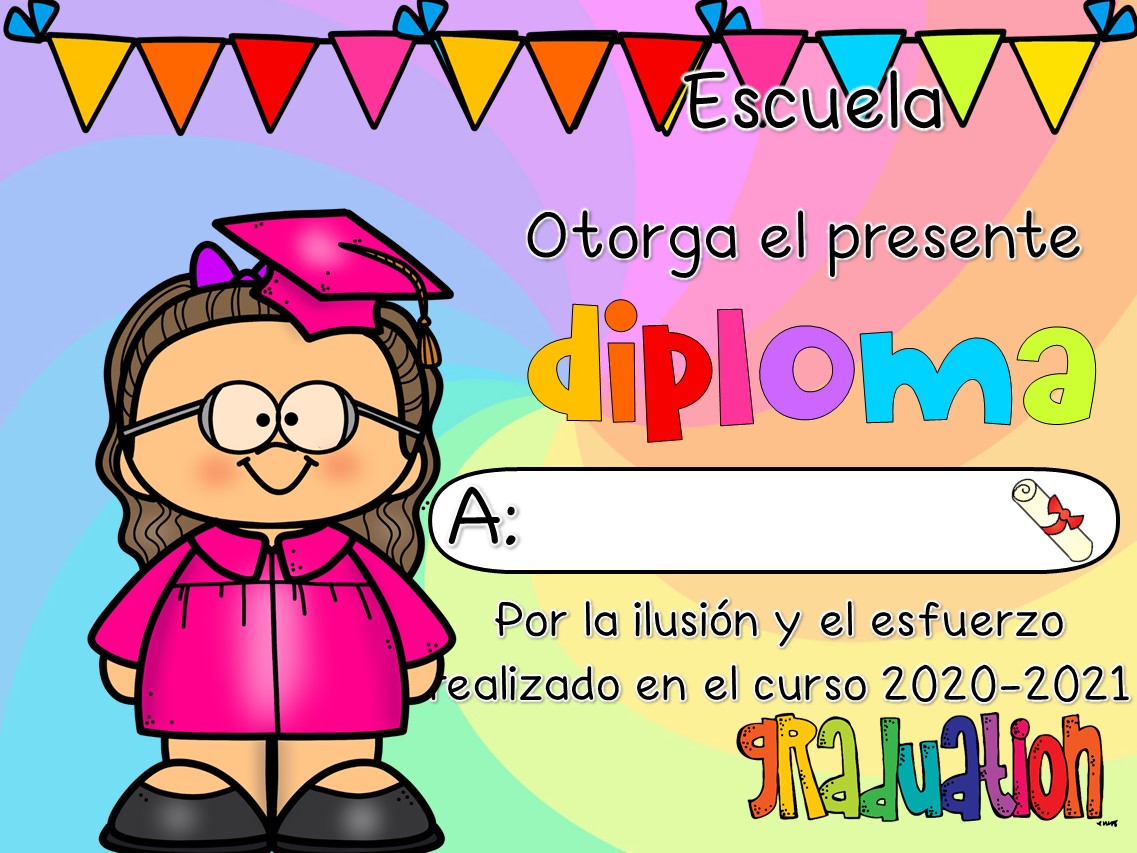 Nombre escuela
Nombre alumno
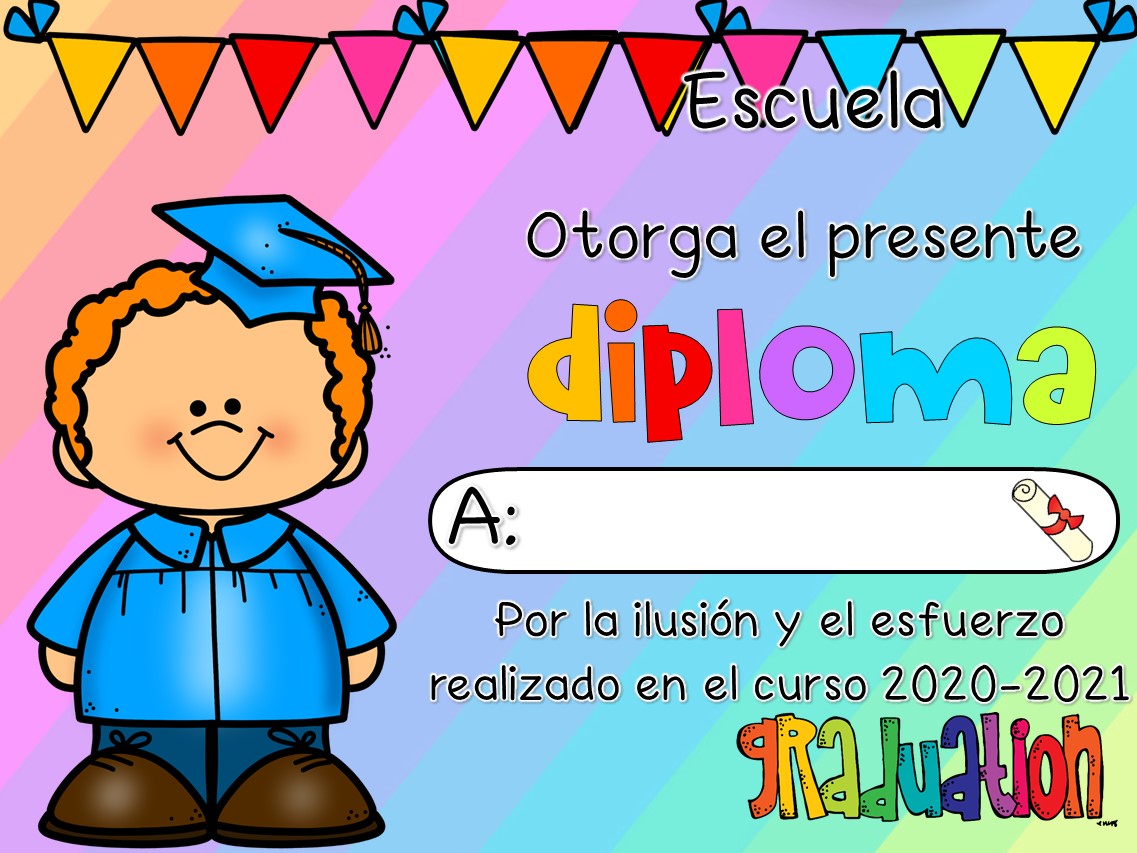 Nombre escuela
Nombre alumno
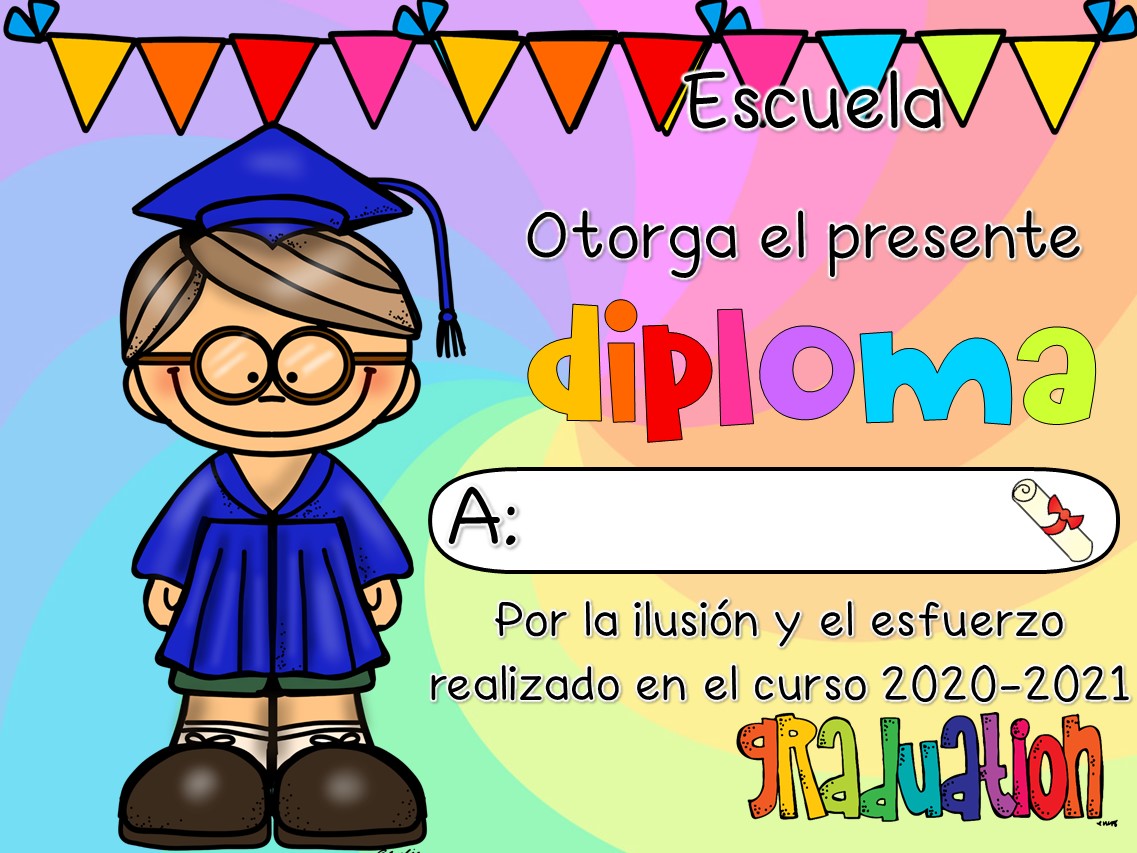 Nombre escuela
Nombre alumno
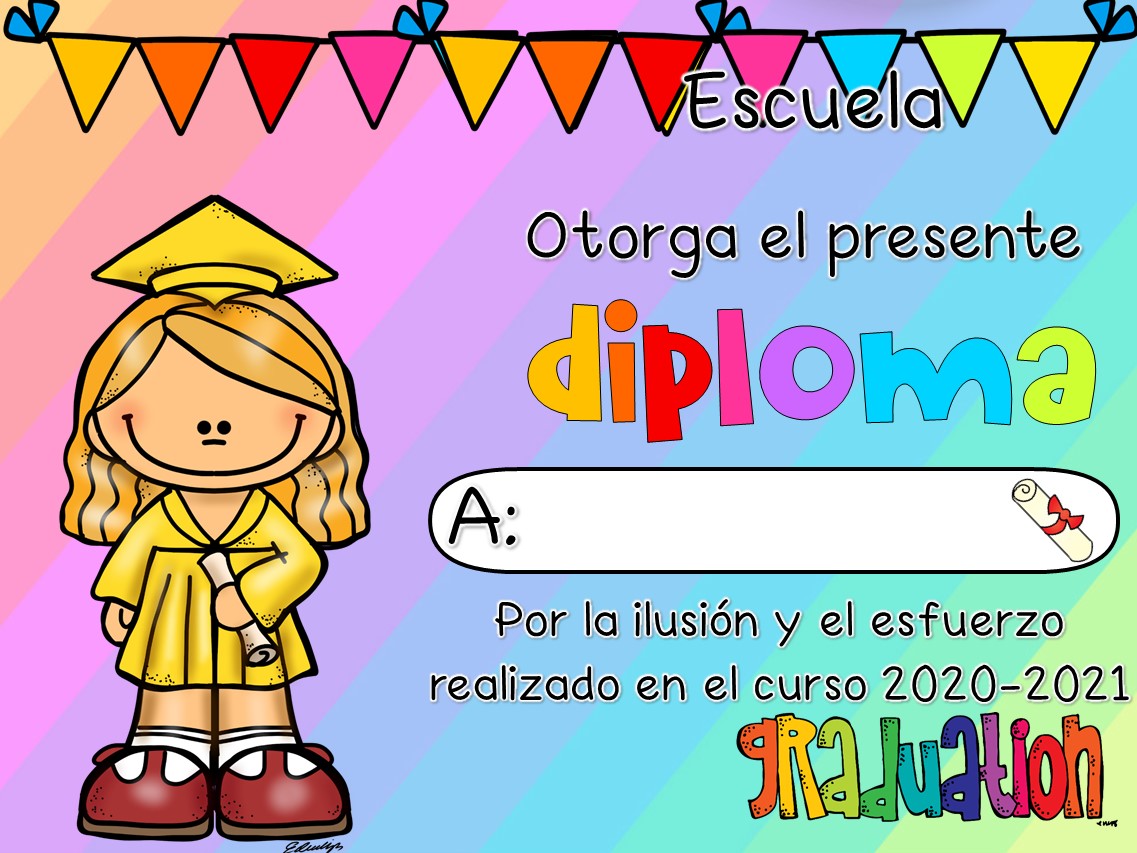 Nombre escuela
Nombre alumno
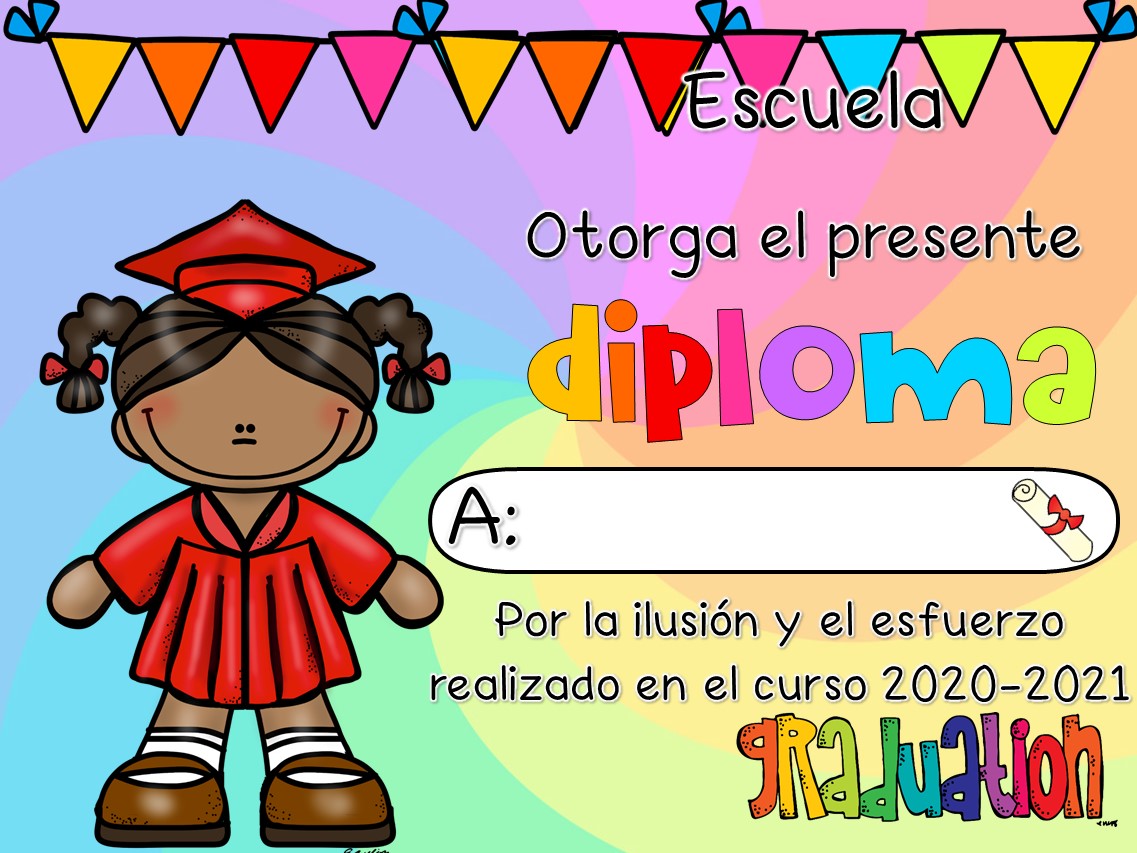 Nombre escuela
Nombre alumno
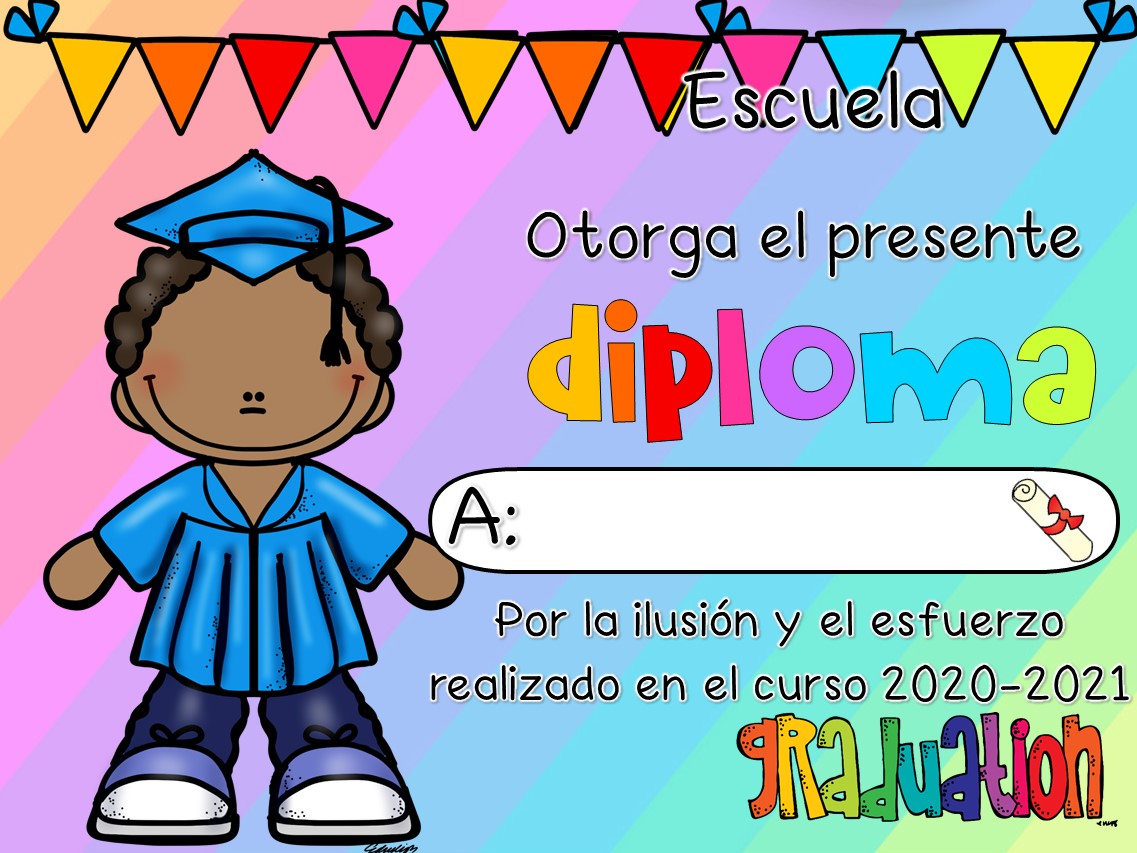 Nombre escuela
Nombre alumno